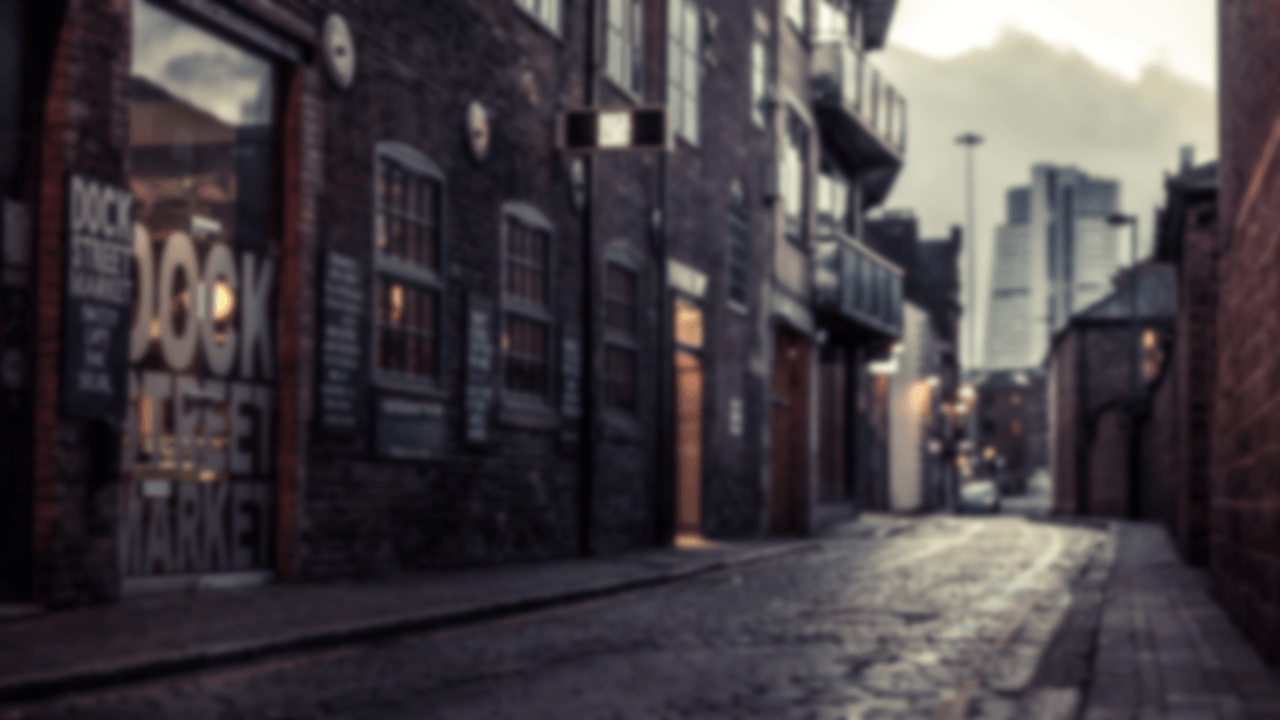 2020
We are the best
Design by 2020
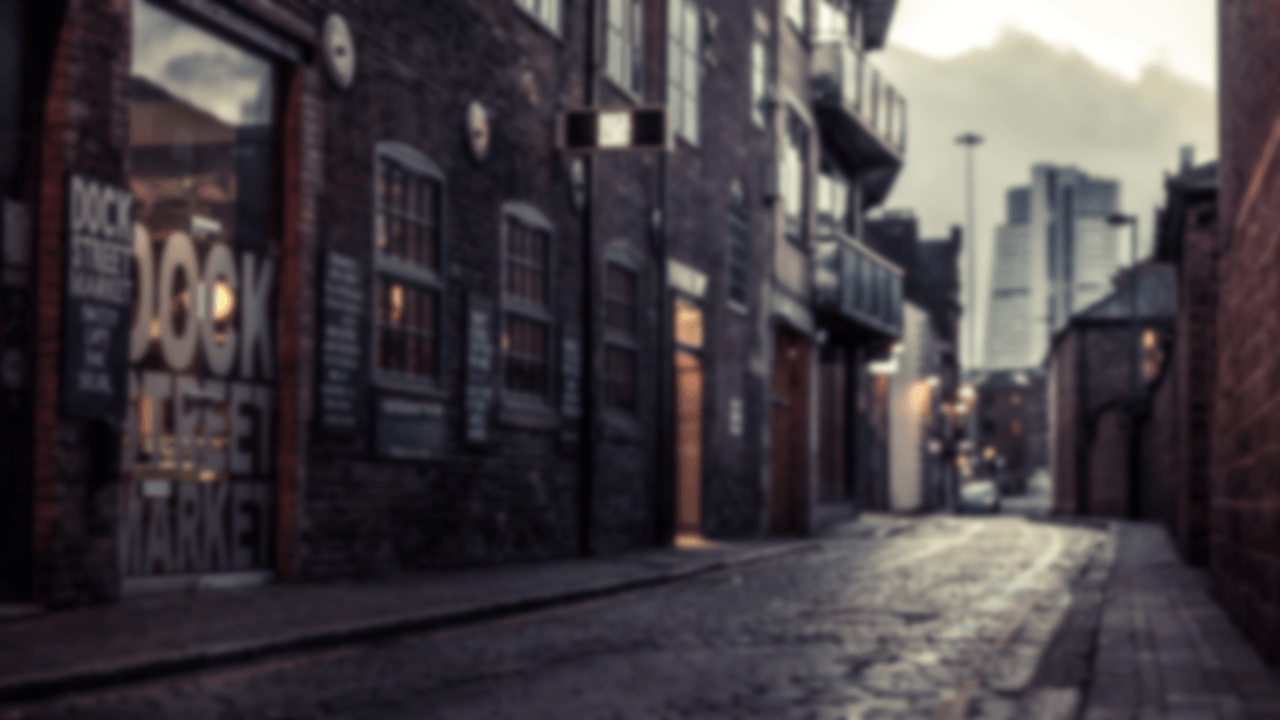 CONTENTS
Some text about this part related goes here. Some text about this part related goes here. Some text about this part related goes here.
1
ABOUT OUR COMPANY
Some text about this part related goes here. Some text about this part related goes here. Some text about this part related goes here.
2
ABOUT OUR TEAM
Some text about this part related goes here. Some text about this part related goes here. Some text about this part related goes here.
3
ABOUT OUR WORKS
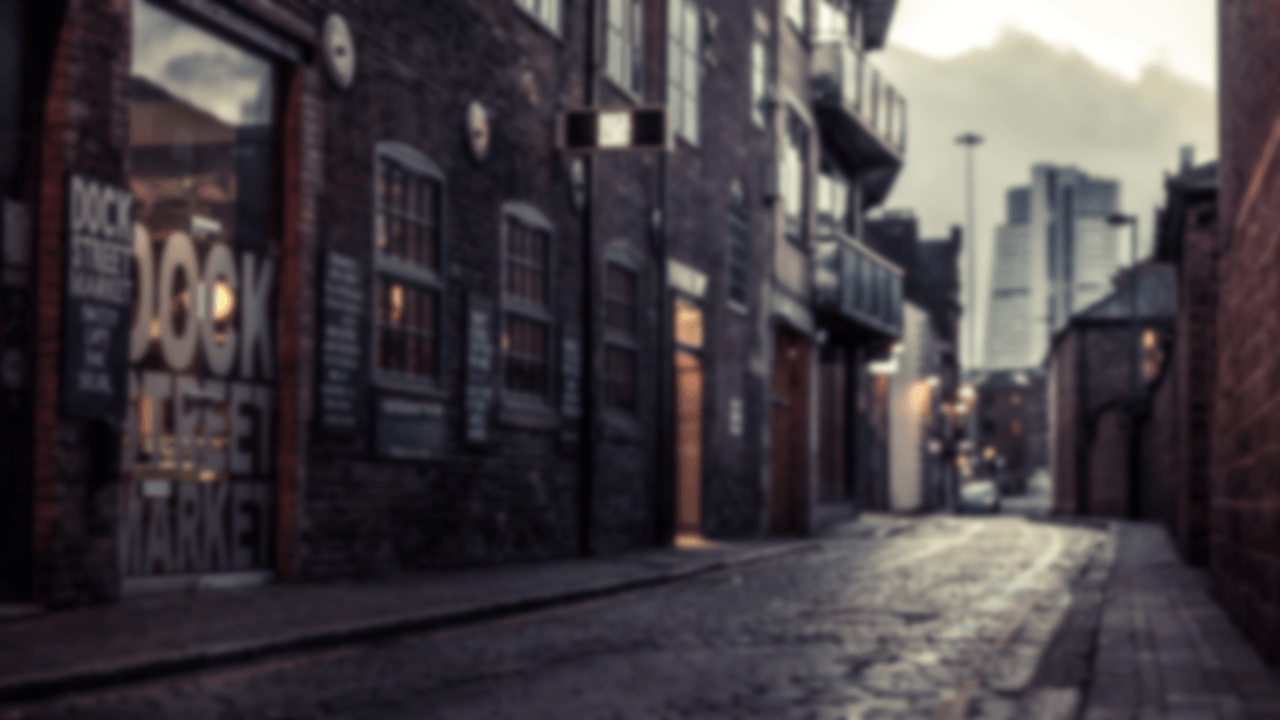 1
PART
ONE
ABOUT OUR COMPANY
Some text about this part related goes here. Some text about this part related goes here. Some 
text about this part related goes here.
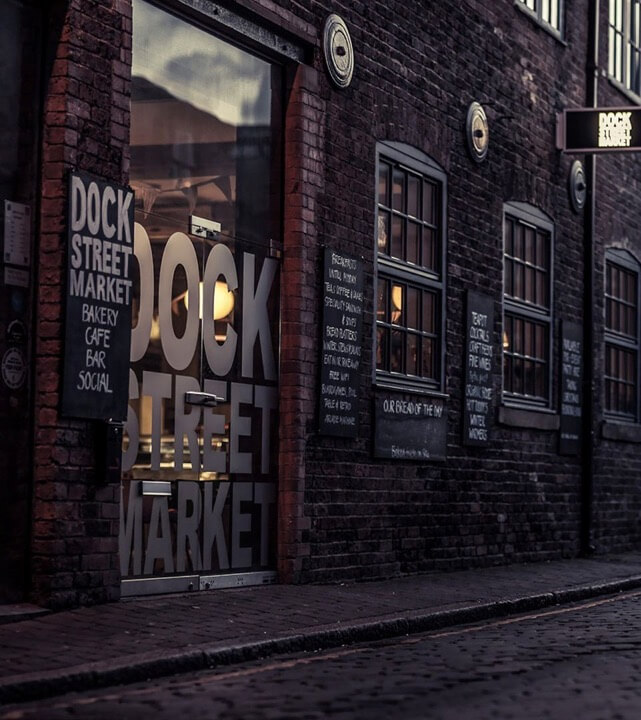 4
EFFICIENCY
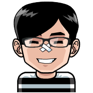 PROFESSION
CHAOYANG DISTRICT, BEIJING,CHINA
Some text about this part related goes here. Some text about this part related goes here. Some text about this part related goes here. Some text about this part related goes here. 
Some text about this part related goes here. Some text about this part related goes here. Some text about this part related goes here. Some text about this part related goes here.
SOME TEXT ABOUT THIS PART RELATED GOES HERE. SOME TEXT ABOUT THIS PART RELATED.
5
THE SOCIAL MEDIA OF COMPANY
Some text about this part related goes here. Some text about this part related goes here. Some text about this part related
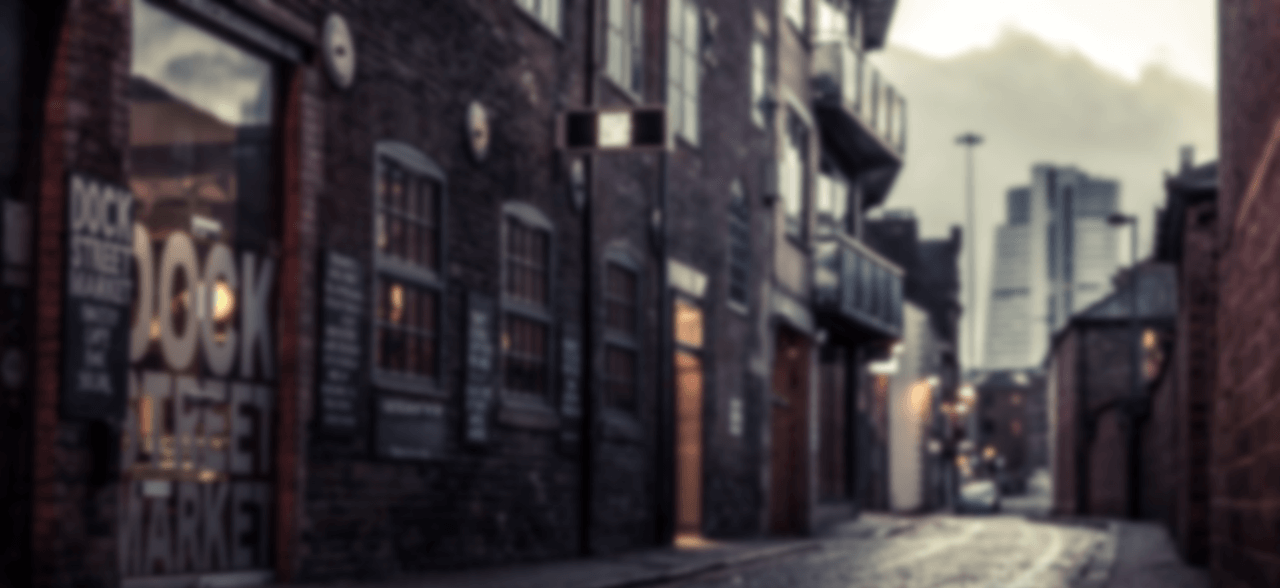 96.00%
Some text about this part related goes here. Some text about this part related goes here. Some text about this part related goes here. Some text about this part related goes here.
TENCENT
SINA
Some text about this part related here. Some text about this.
Some text about this part related here. Some text about this.
13,824
Some text about this part related goes here. Some text about this part related goes here.
35,763
Some text about this part related goes here. Some text about this part related goes here..
RENREN
WECHAT
9,672
Some text about this part related here. Some text about this.
Some text about this part related here. Some text about this.
Some text about this part related goes here. Some text about this part related goes here
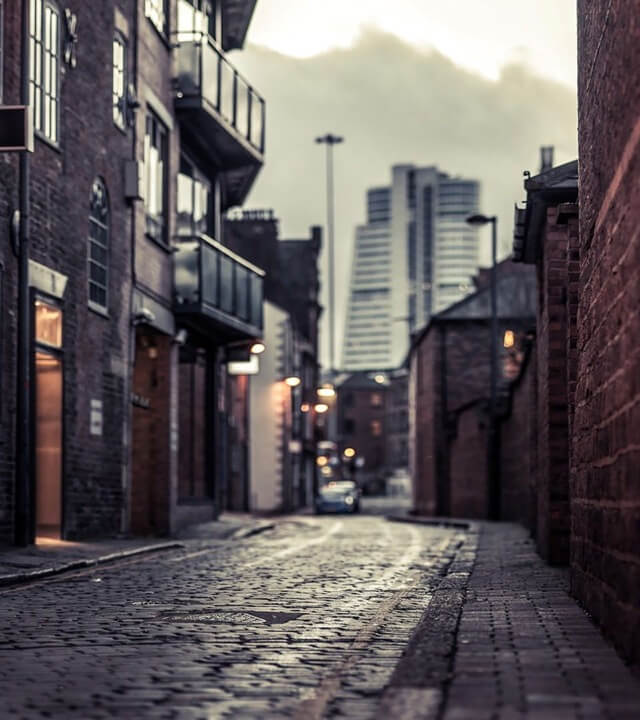 6
1,342,679
Some text about this part related goes here. Some text about this part related goes here. Some text about this part related goes here. Some text about this part related goes here.
OUR PROFITS
3,572,184
Some text about this part related goes here. Some text about this part related goes here. Some text about this part related goes here. Some text about this part related goes here.
Some text about this part related goes here. Some text about this part related goes here. Some text about this part related goes here. Some text about this part related goes here. 
Some text about this part related goes here. Some text about this part related goes here. Some text about this part related goes here.
7
THE DOMESTIC MARKET OF US
Some text about this part related goes here. Some text about this part related goes here. Some text about this part
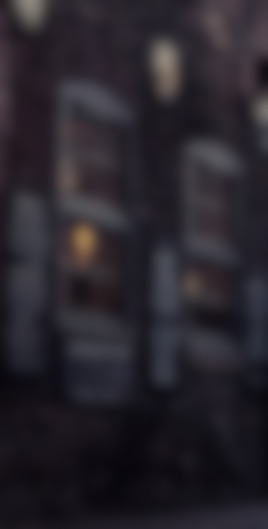 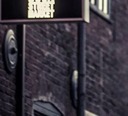 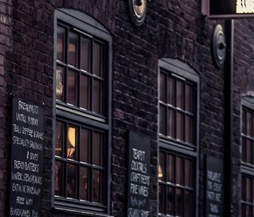 QINGHAI
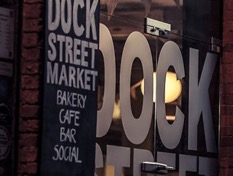 Some text about this part related goes here. Some text about this part related.
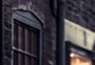 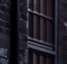 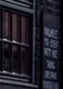 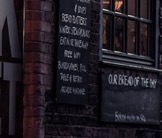 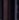 XIZANG
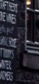 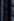 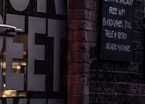 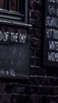 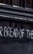 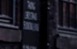 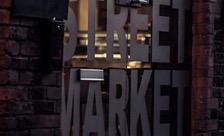 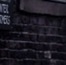 Some text about this part related goes here. Some text about this part.
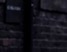 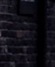 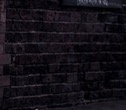 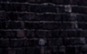 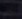 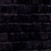 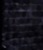 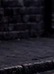 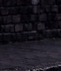 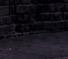 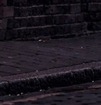 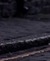 SICHUAN
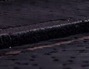 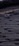 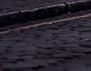 Some text about this part related goes here. Some text about this part.
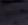 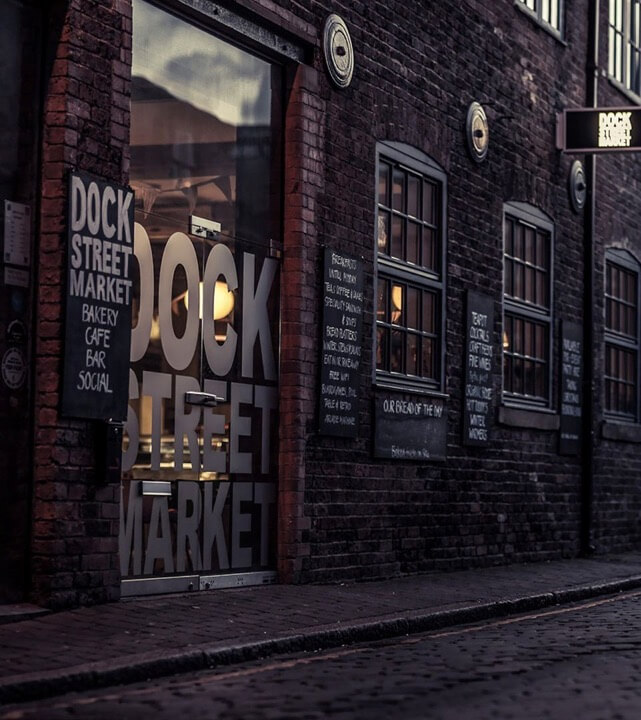 8
DISTRIBUTION
2,136,547,348
Some text about this part related goes here. Some text about this part related goes here. Some text about this part related goes here. 
Some text about this part related goes here. Some text about this part related goes here. Some text about this part related goes here. Some text about this part related goes here.
Some text about this part related goes here.
Some text about this part related goes here. Some text about this part related goes here.
DISTRIBUTION
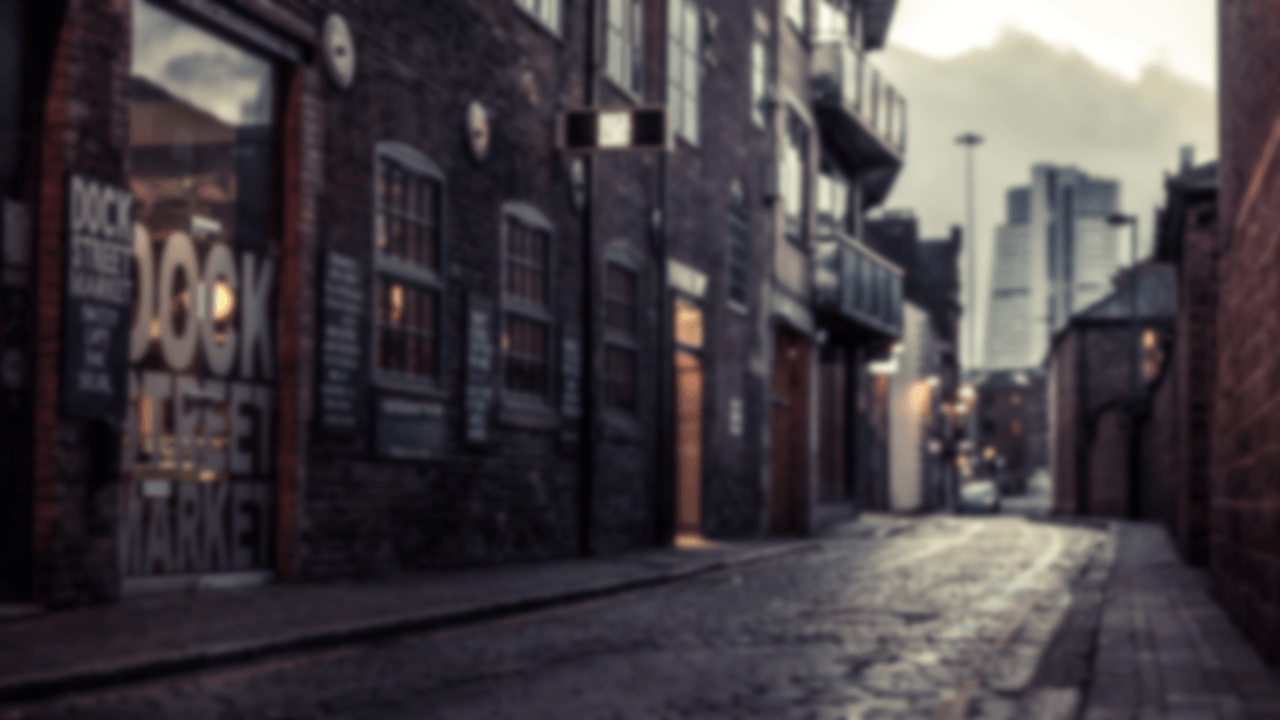 2
PART
TWO
ABOUT OUR TEAM
Some text about this part related goes here. Some text about this part related goes here. Some 
text about this part related goes here.
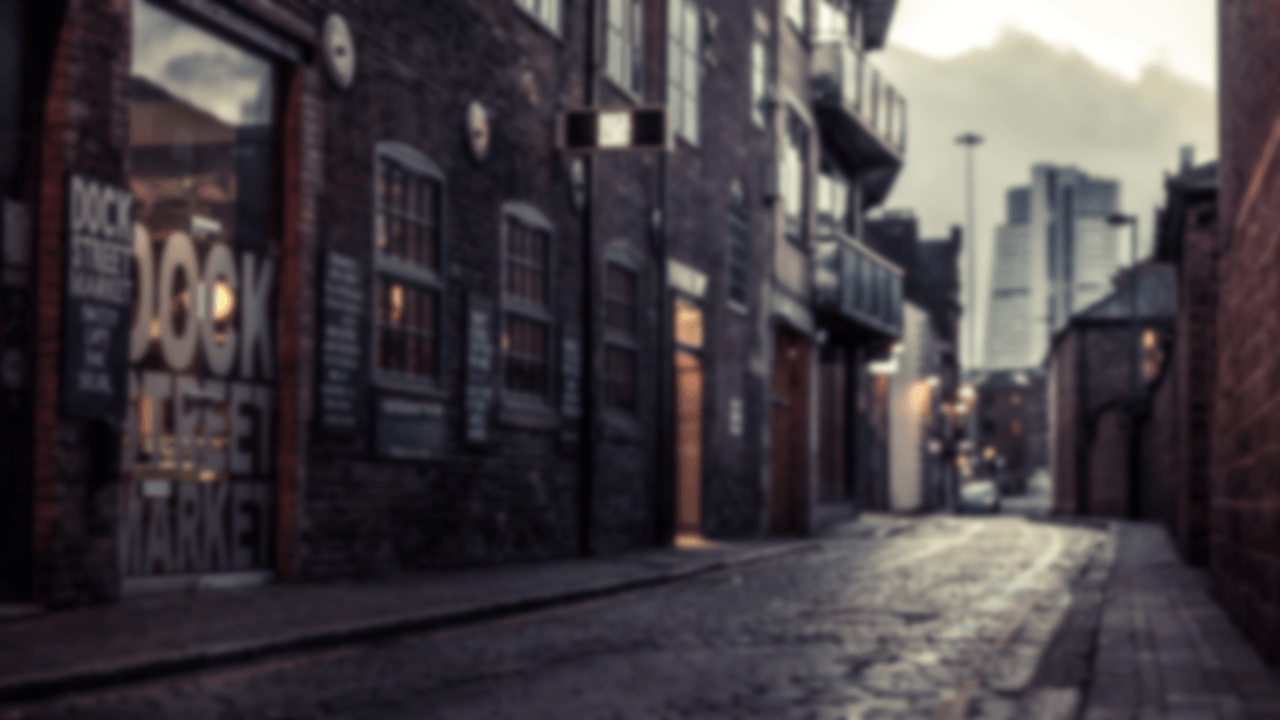 THE MEMBERS OF COMPANY
Some text about this part related goes here. Some text about this part related . Some text about this part.
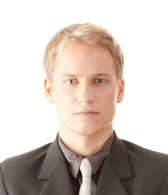 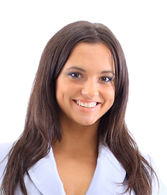 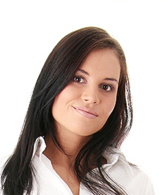 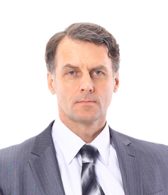 Barack Obama
Barack Obama
Barack Obama
Barack Obama
Hussein
Hussein
Hussein
Hussein
Some text about this part related goes here. Some text about this part related goes here.
Some text about this part related goes here. Some text about this part related goes here.
Some text about this part related goes here. Some text about this part related goes here.
Some text about this part related goes here. Some text about this part related goes here.
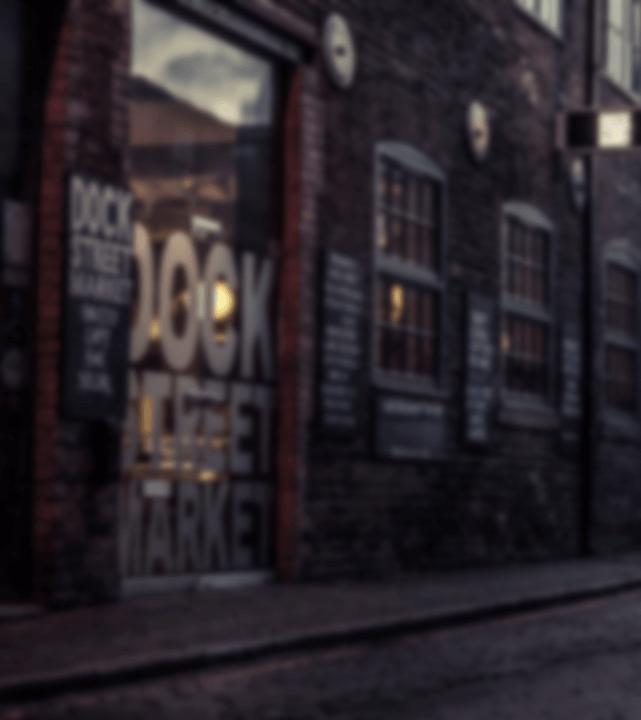 11
ANALYSIS OF US
Some text about this part related goes here. Some text about
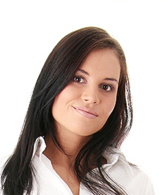 3,592,681,203
Some text about this part related goes here. Some text about this part related goes here. Some text about this part related goes here. 
Some text about this part related goes here. Some text about this part related goes here. Some text about this part related goes here. Some text about this part related goes here.
Barack Obama
Hussein
Some text about this part related goes here. Some text about this part related goes here.
12
THE PROPORTION OF WORKERS
Some text about this part related goes here. Some text about this part related goes here. Some text about this part related
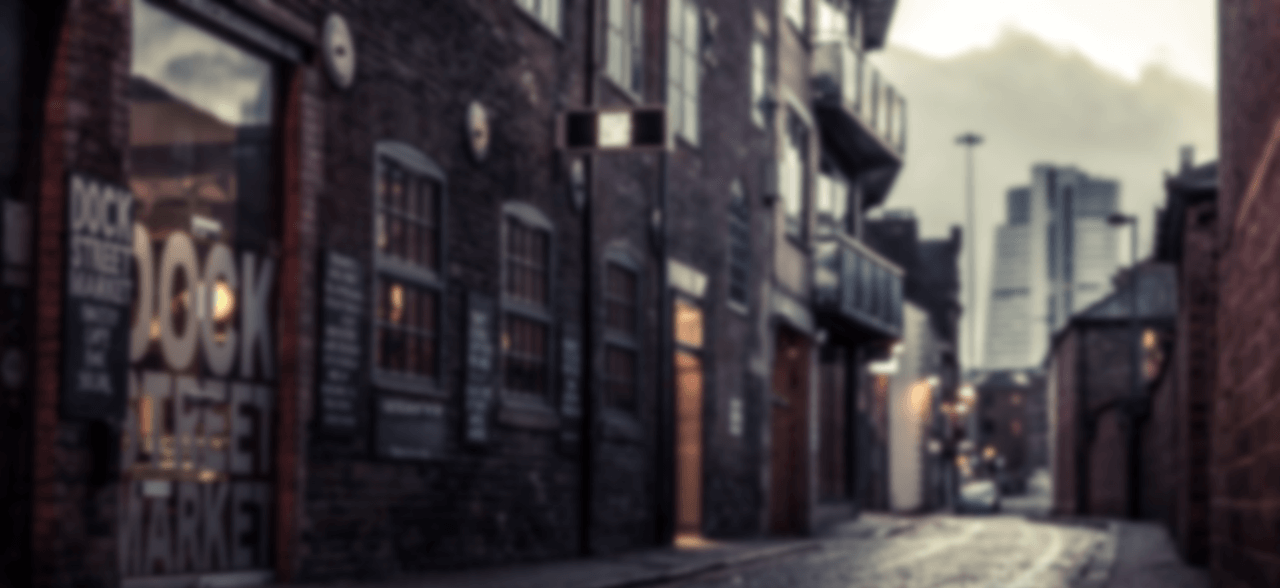 76.00%
24.00%
Some text about this part related goes here. Some text about this part related goes here. Some text about this part related goes here. Some text about this part related goes here. 
Some text about this part related goes here. Some text about this part related goes here. Some text about this part related goes here.
Some text about this part related goes here. Some text about this part related goes here. Some text about this part related goes here. Some text about this part related goes here. 
Some text about this part related goes here. Some text about this part related goes here. Some text about this part related goes here.
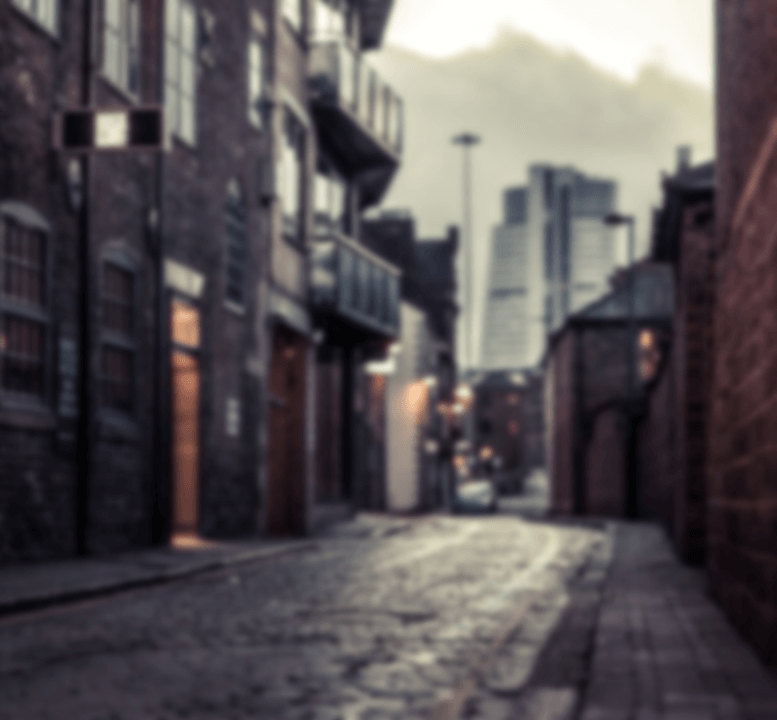 13
ACHIEVEMENT
Some text about this part related goes here.
Some text about this part related goes here. Some text about this part related goes here.
70.00%
Some text about this part related goes here. Some text about this part related goes here.
80.00%
Some text about this part related goes here. Some text about this part related goes here. Some text about this part related goes here.
14
THE SWOT OF COMPANY
Some text about this part related goes here. Some text about this part related goes here.
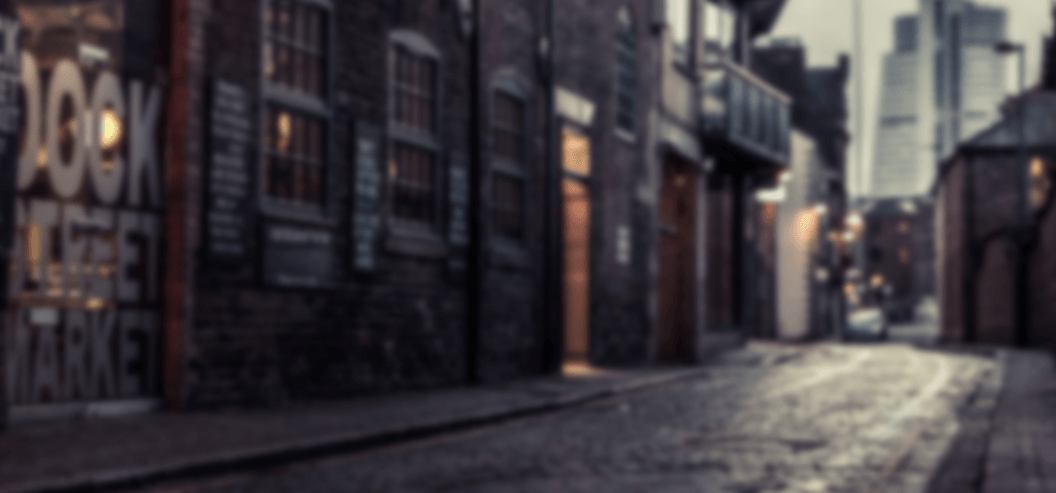 WEAKNESSES
SUPERIORITY
Some text about this part related goes here. Some text about this part related goes here. Some text about this part related goes here.
Some text about this part related goes here. Some text about this part related goes here. Some text about this part related goes here.
OPPORTUNITY
THREAT
Some text about this part related goes here. Some text about this part related goes here. Some text about this part related goes here.
Some text about this part related goes here. Some text about this part related goes here. Some text about this part related goes here.
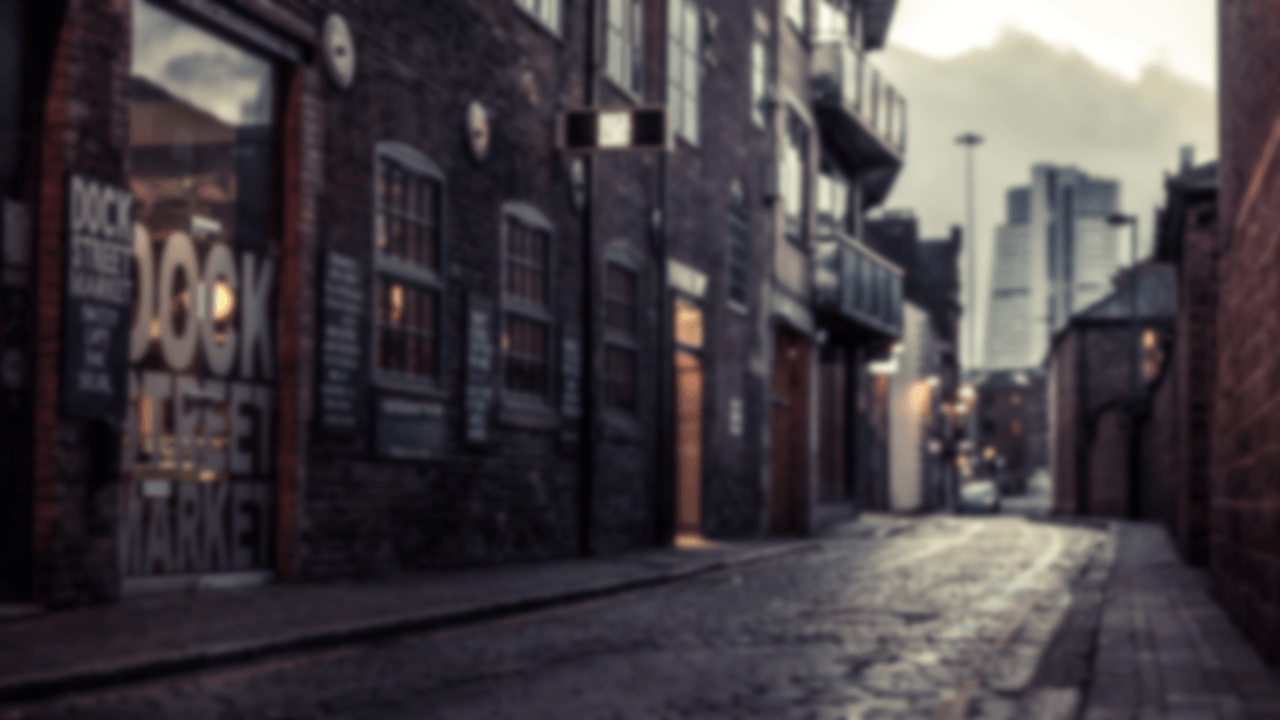 3
PART
THREE
ABOUT OUR COMPANY
Some text about this part related goes here. Some text about this part related goes here. Some 
text about this part related goes here.
16
THE CONTRIBUTION OF US
Some text about this part related goes here. Some text about this part related goes here. Some text
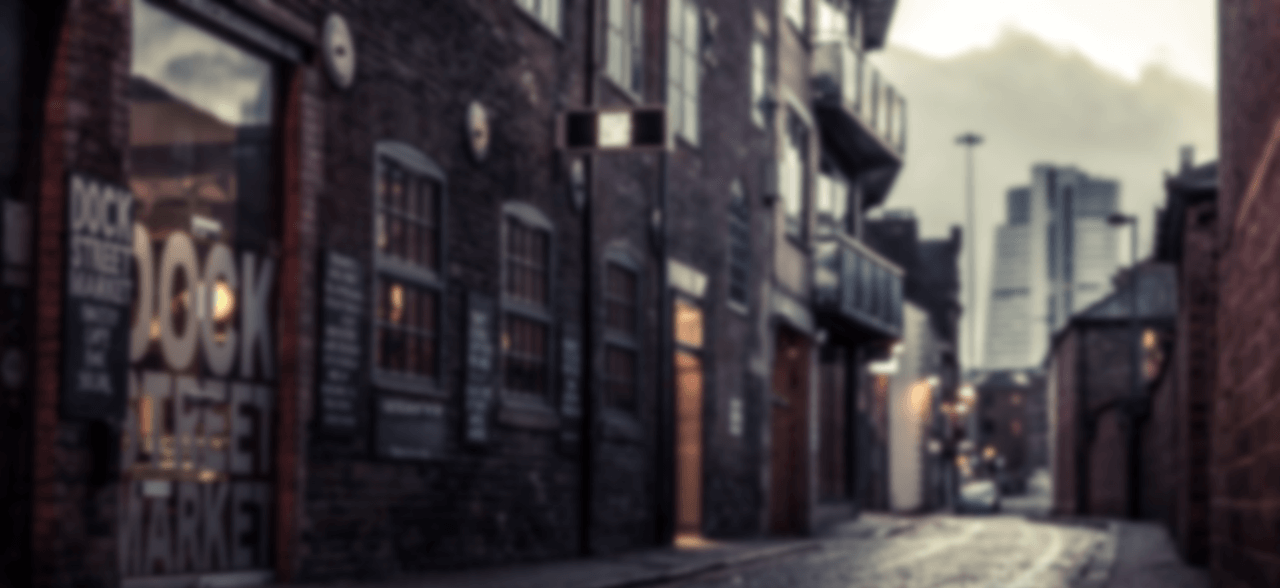 1,578,426
3,759,281
5,164,389
Some text about this part related goes here. Some text about this part related goes here. 
Some text about this part related goes here. Some text about this part related goes here.
Some text about this part related goes here. Some text about this part related goes here. 
Some text about this part related goes here. Some text about this part related goes here.
Some text about this part related goes here. Some text about this part related goes here. 
Some text about this part related goes here. Some text about this part related goes here.
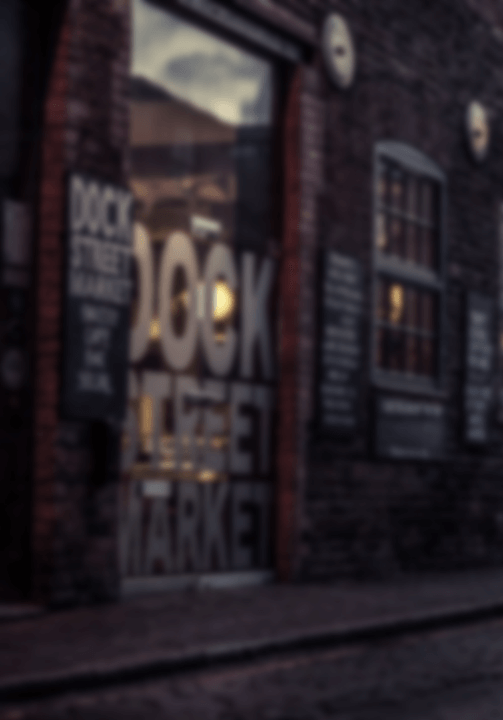 17
OUR PRODUCTS
Some text about this part. Some text about this part. Some text about this part. Some text about this part. Some text about this part. Some text about this part.
Some text about this part. Some text about this part. Some text about this part. Some text about this part. Some text about this part. Some text about this part.
1,578,426
Some text about this part related goes here. Some text about this part related goes here. 
Some text about this part related goes here. Some text about this part related goes here.
18
THE DIVISION OF LABOR
Some text about this part related goes here. Some text about this part related goes here.
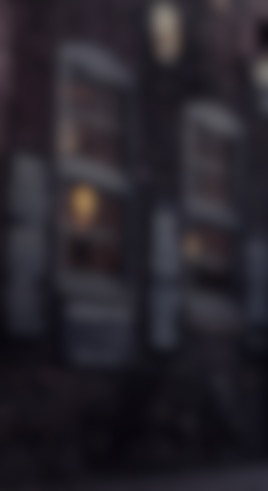 LABOR
4,582,071,365
Some text about this part related goes here. Some text about this part related goes here. Some text about this part related goes here. Some text about this part related goes here. Some text about this part related goes here. 
Some text about this part related goes here. Some text about this part related goes here. Some text about this part related goes here. Some text about this part related goes here.
WE ARE THE BEST
YOU CAN COME
THEY ARE FRIENDS
19
THE STRATEGY OF COMPANY
Some text about this part related here. Some text about this part related goes here. Some text about this part
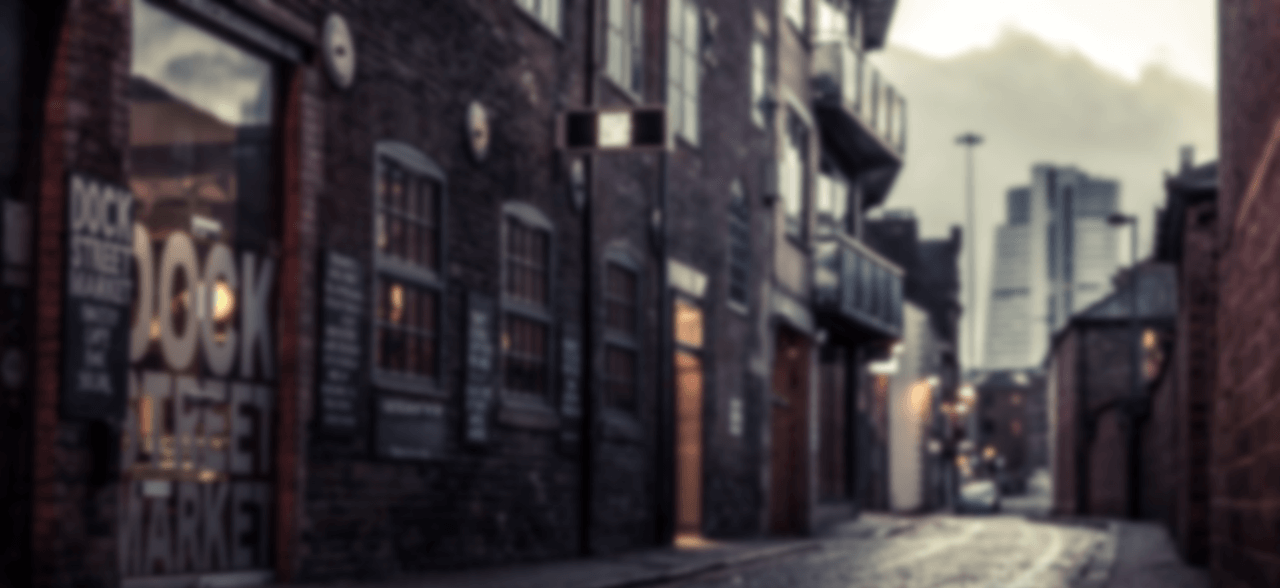 Some text about this part related goes here. Some text about this part related goes here.
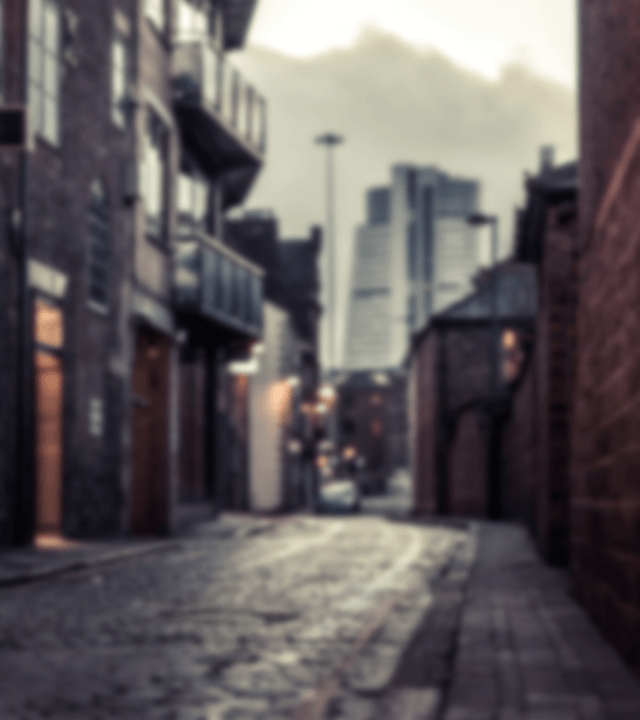 20
ULTIMATE OF US
Some text about this part related goes here.
Some text about this part related goes here. Some text about this part related goes here.
70.00%
Some text about this part related goes here. Some text about this part related goes here. Some text about this part related goes here.
30.00%
Some text about this part related goes here. Some text about this part related goes here.
Some text about this part related goes here. Some text about this part related goes here.
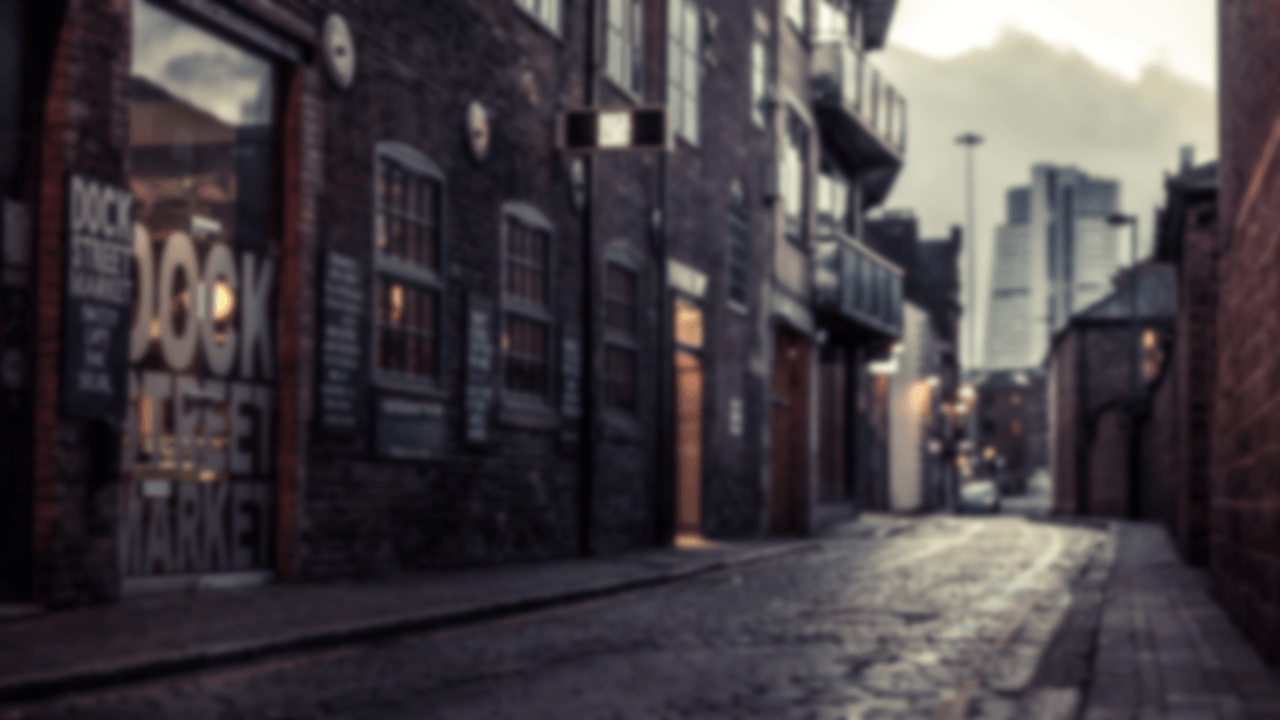 THANKS
Some text about this part related goes here. Some text about this part related goes here. Some 
text about this part related goes here.
21